«Луга нашей родины»
На лугу может быть также интересно, как и в лесу, нужно лишь внимательно посмотреть.Приглашаем вас на удивительную прогулку на луг!
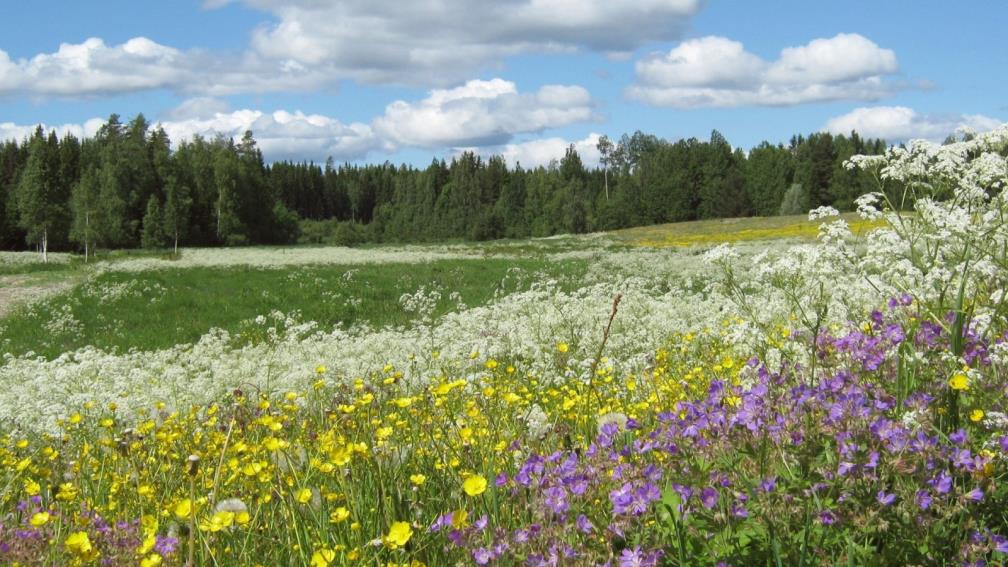 Травянистые растения луга
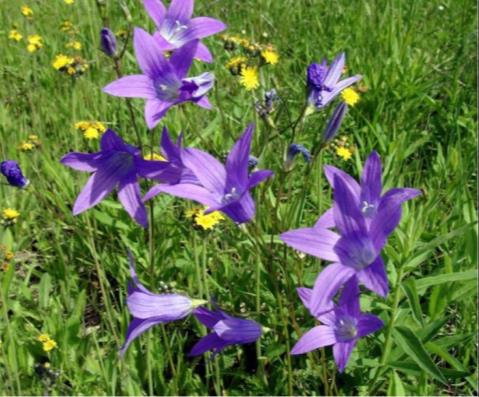 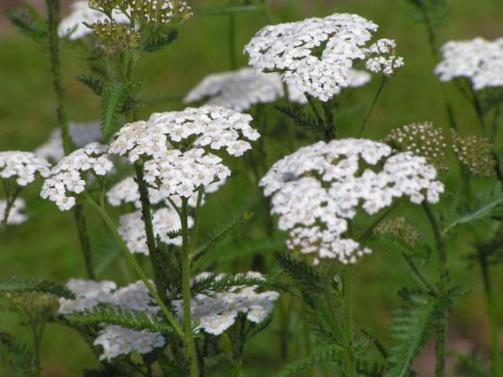 Колокольчик
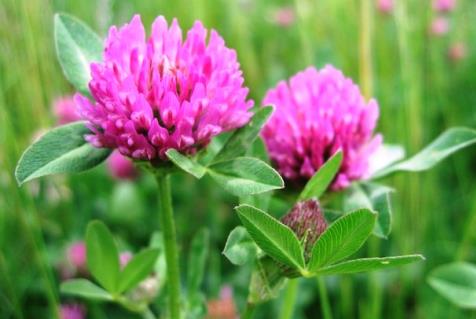 Тысячелистник
Клевер
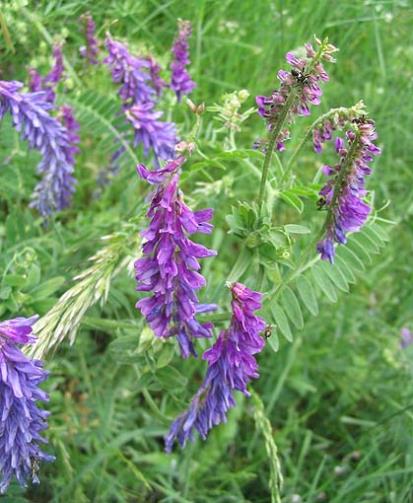 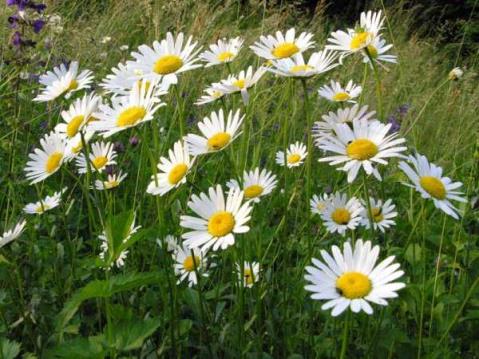 Нивяник
Мышиный горошек
Луговые грибы и ягоды
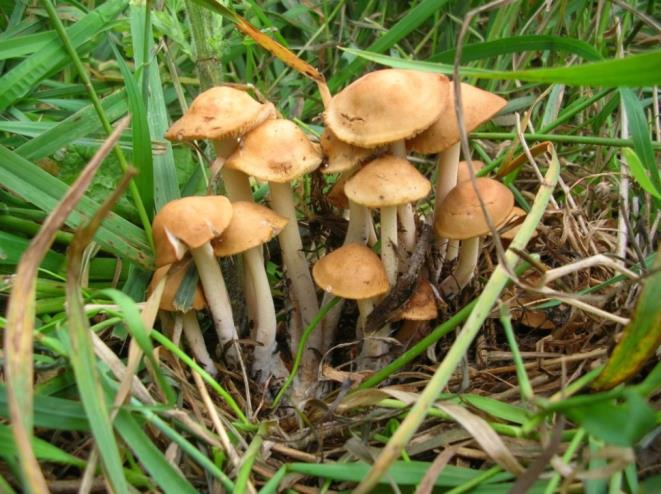 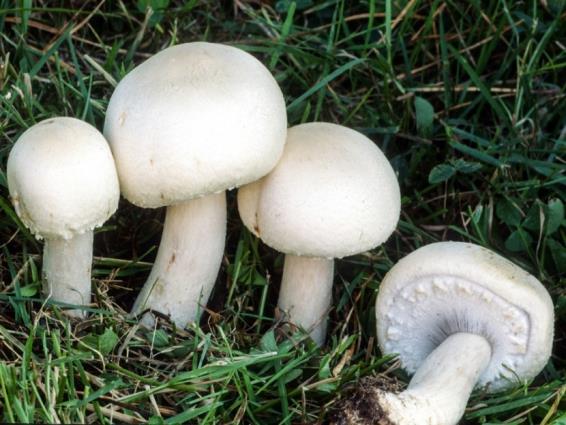 Опята
Шампиньоны
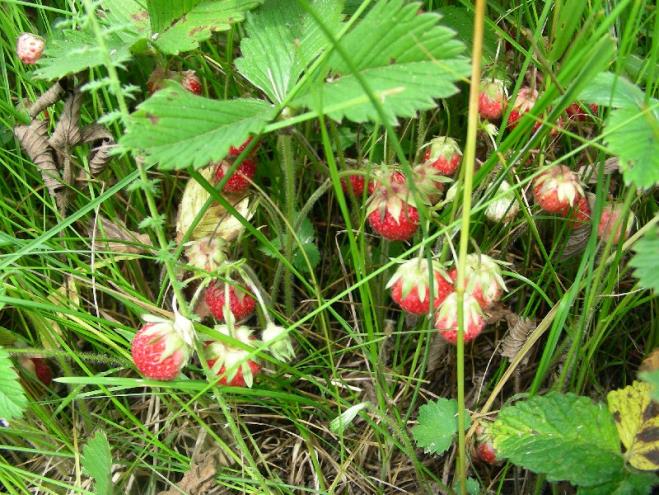 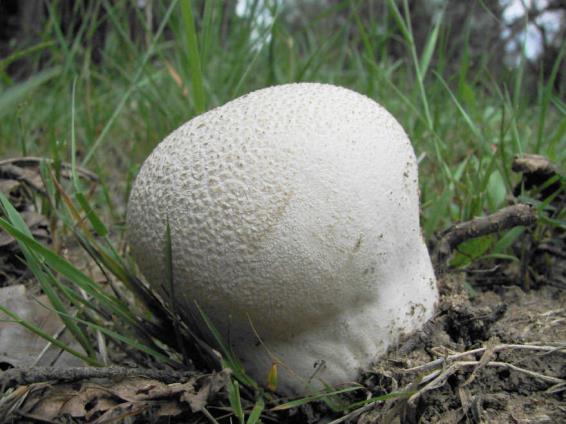 Дождевик
Клубника
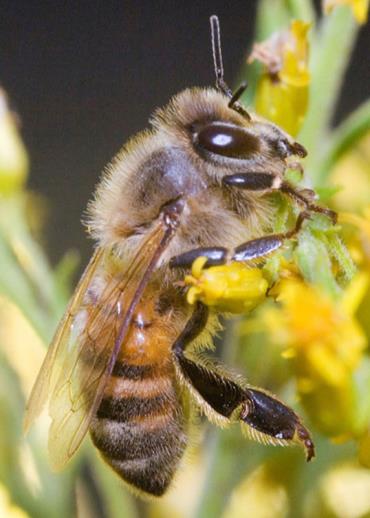 Насекомые луга
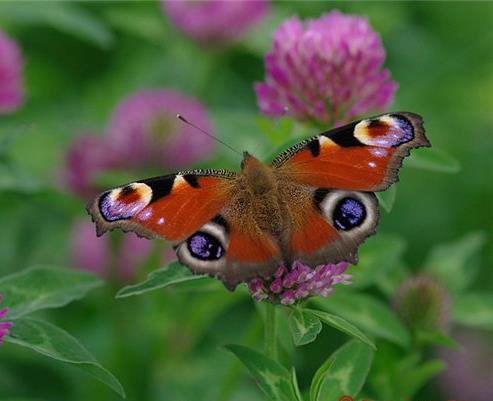 Пчела
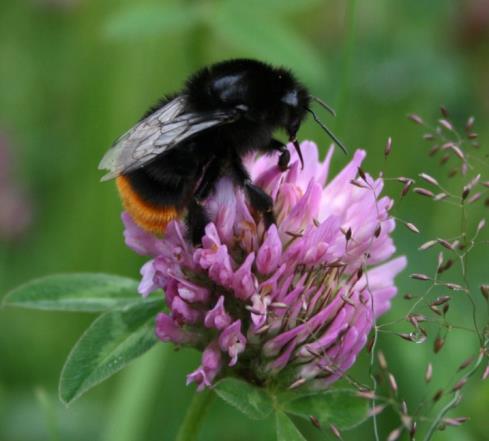 Шмель
Бабочки
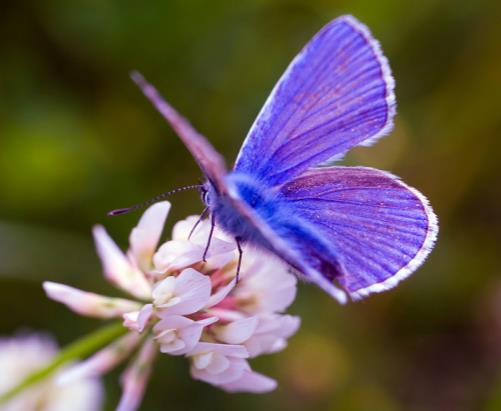 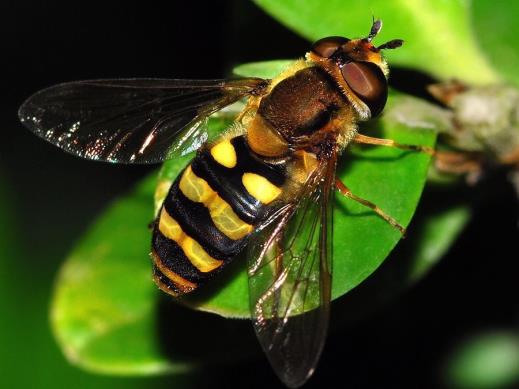 Оса
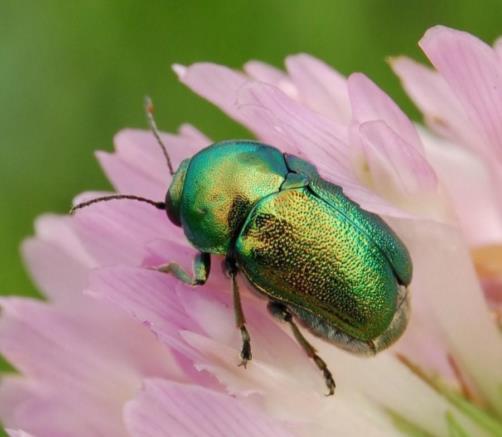 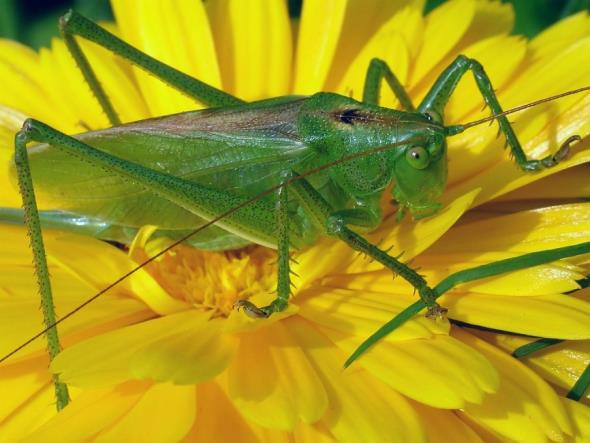 Жуки
Кузнечик
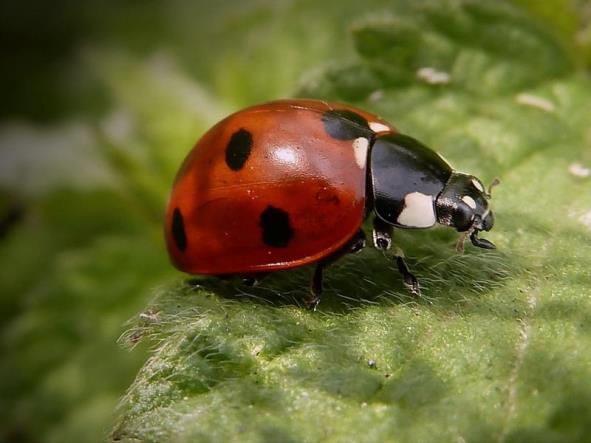 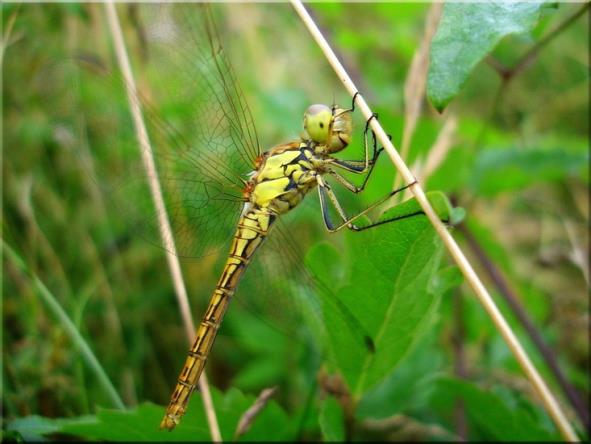 Стрекоза
Животные луга
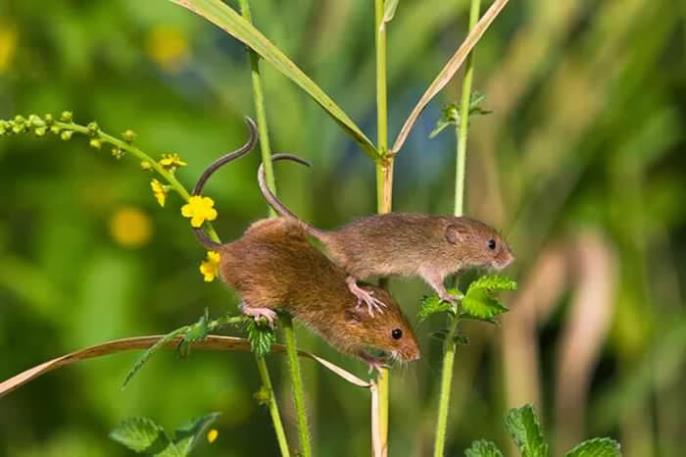 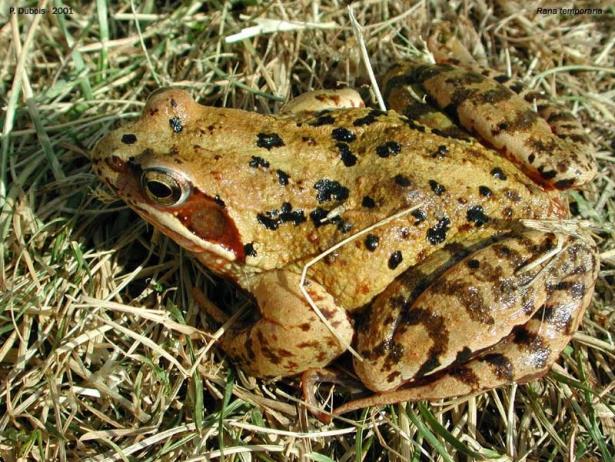 Полевая мышь
Травяная лягушка
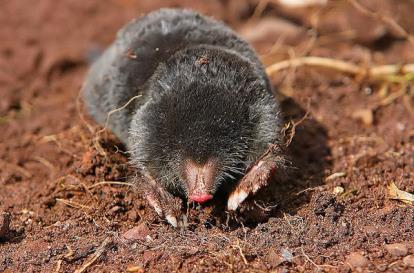 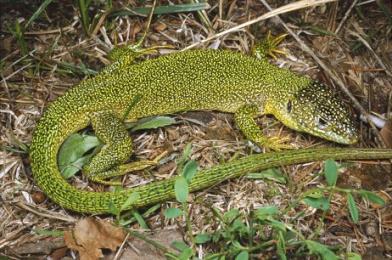 Крот
Луговая ящерица
Птицы луга
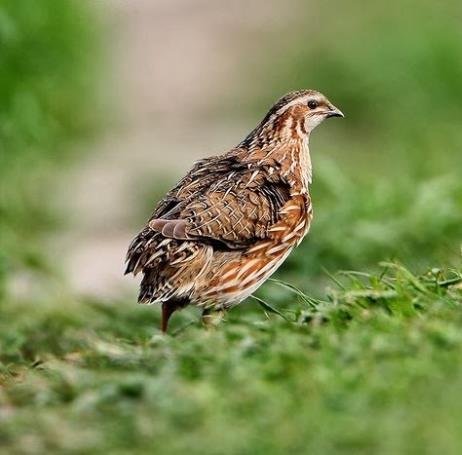 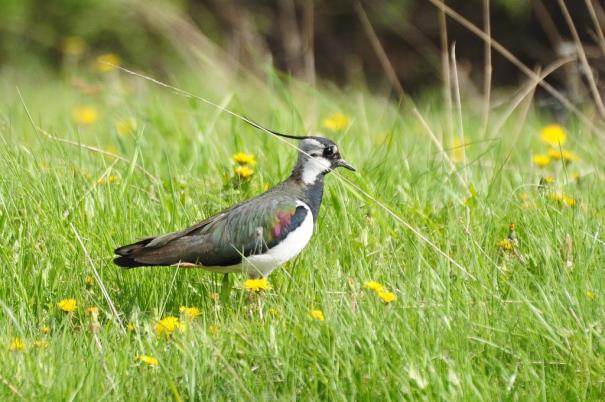 Чибис
Перепел
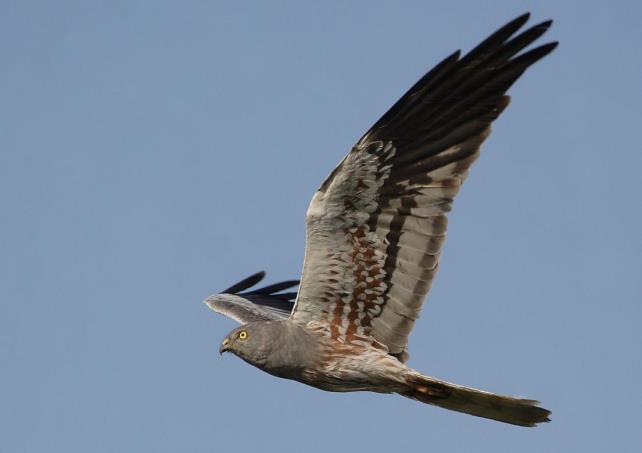 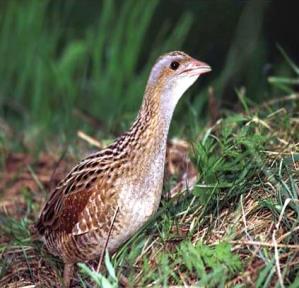 Луговой лунь (хищник)
Коростель
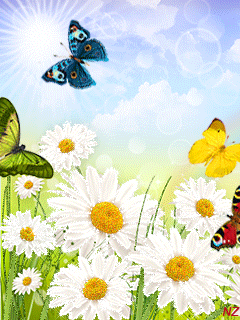 И главное – берегите природу!